Обучения игре: У медведя во бору
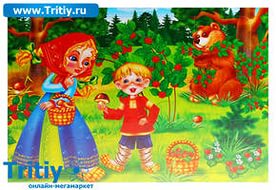 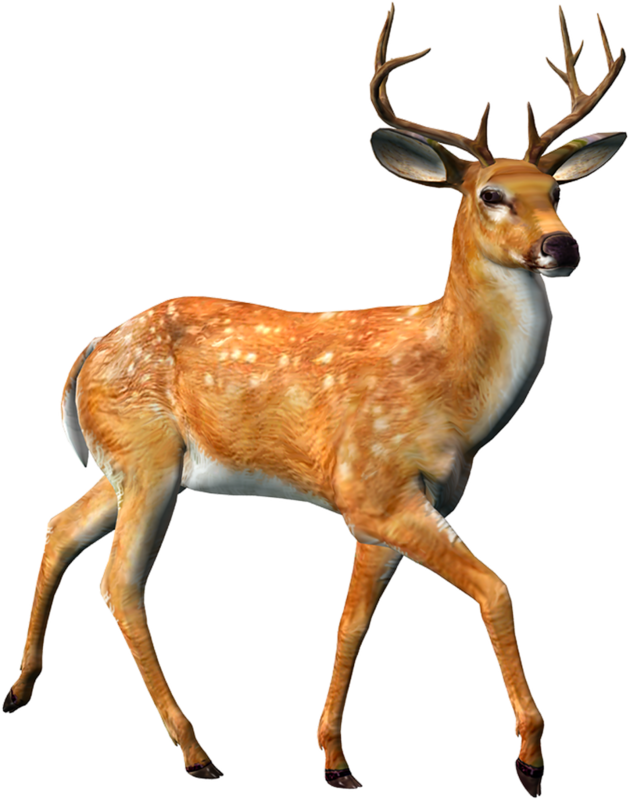 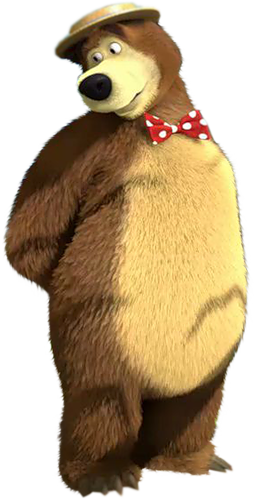 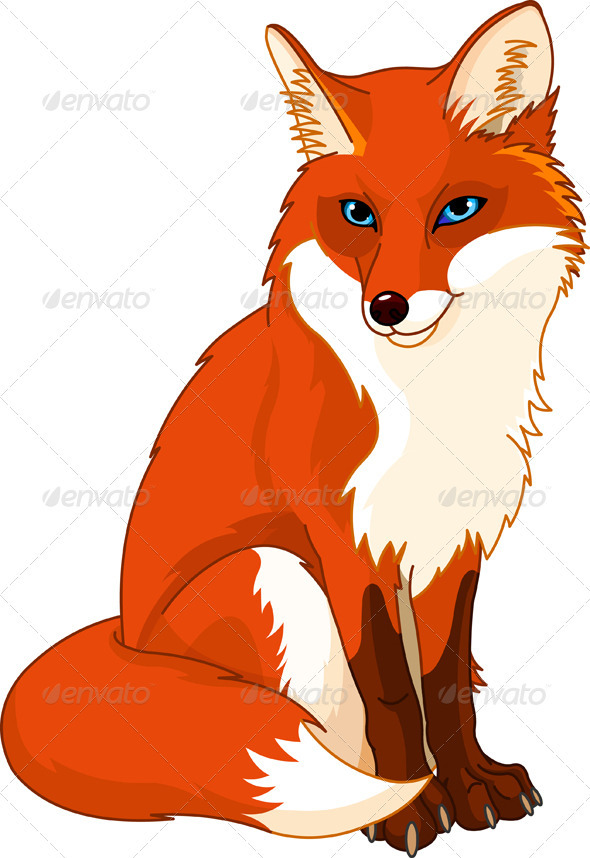 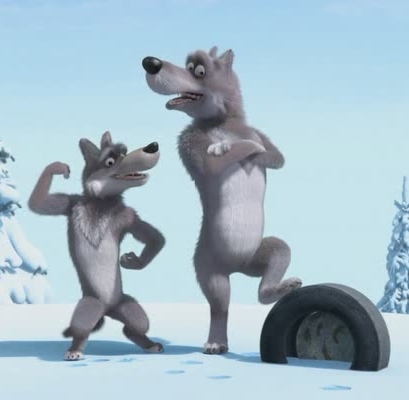 [Speaker Notes: Летом ходит без дорогиВозле сосен и берёз,А зимой он спит в берлоге,От мороза прячет нос. Он в берлоге спит зимойПод большущею сосной,А когда придёт весна,Просыпается от сна.(Медведь)]
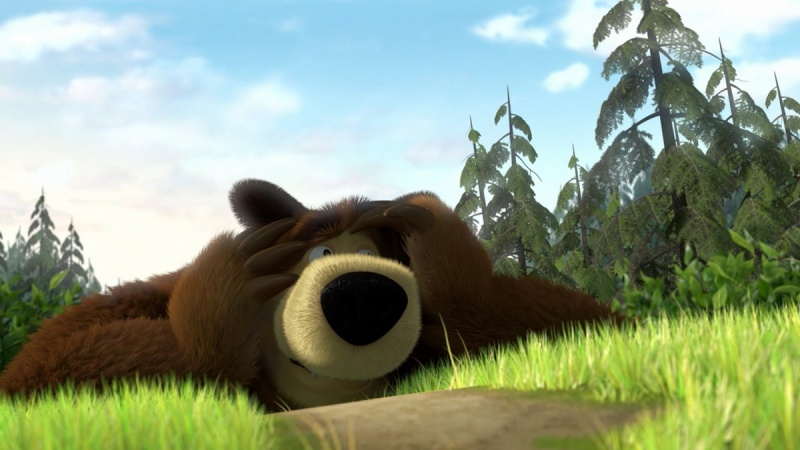 [Speaker Notes: У медведя во бору…..? Что беру?]
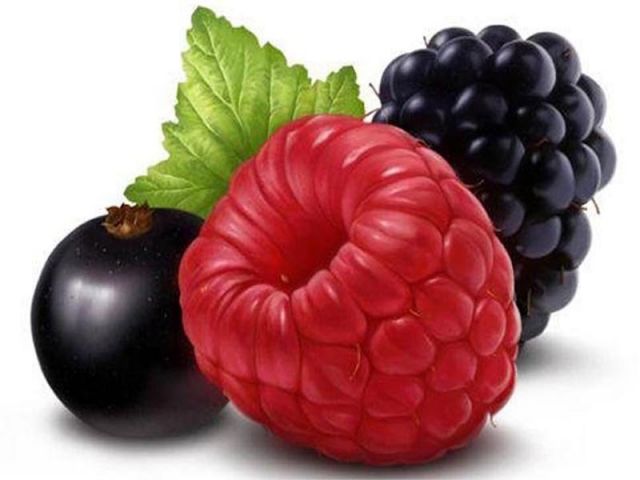 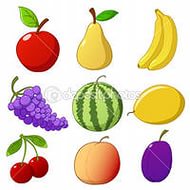 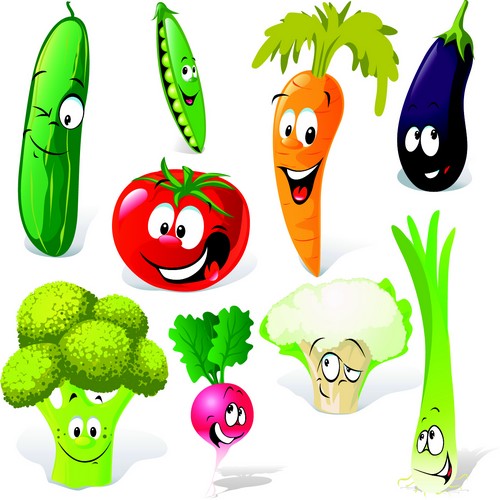 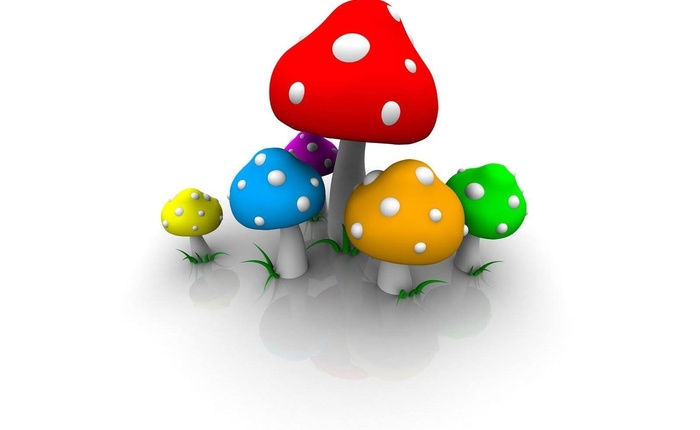 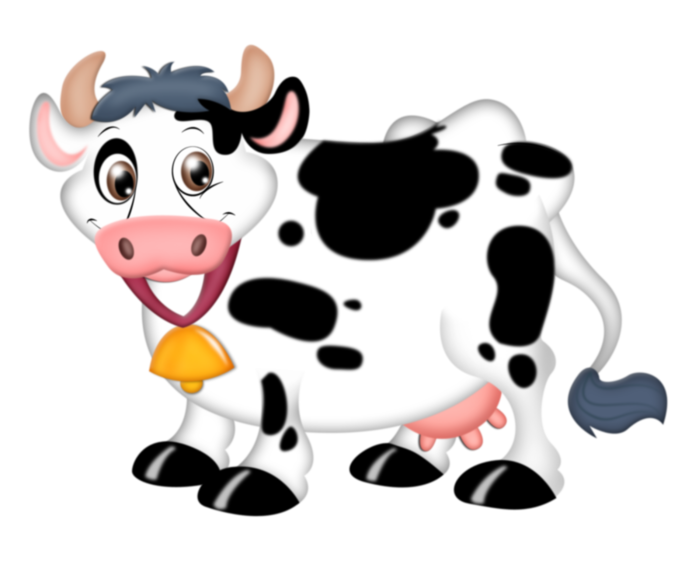 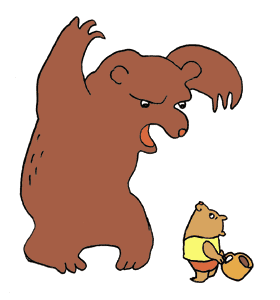 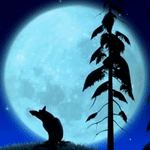 Мууууу!!!
[Speaker Notes: А медведь не спит, он на нас …. ?]
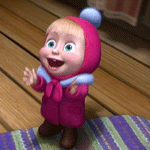 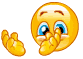 Молодцы